NUR 670 Case Study
What’s that cough??
Chief Complaint
“My wife made me come in for my cough that wont go away.”
History Of Present Illness
34 year old male presents with a cough x few months that began after a viral illness he was treated for at urgent care with Tessalon, Mucinex, and Albuterol inhaler for wheezing.
He is unsure of what makes the coughing better or worse as its inconsistent in presentation and is non productive.  Coughing is sometimes at night, and the cooler air “might make it worse, I’m not sure”. He denies smoking and is not around anyone that smokes.
At it’s worst the coughing makes his abdomen hurt(with lots of coughing) and he wheezes at times, and never goes away fully.
This particular cough has been going on for about two months without a decrease in severity or frequency regardless of treatment.  Patient recalls he had a similar cough prior years around this time.
R.O.S.
General:
No:
Changes in appetite
Weight loss
Denies:
Weakness
Fatigue
Fever
Chills
Skin:
Denies:
Lumps
Sores
Itching
Dryness
Changes in color of:
Hair
Nails
Rash
R.O.S.
Head:
Denies:
Dizziness
Lightheadedness
Headache
Eyes:
Denies:
Blurred/double vision
Spots/specks
Flashing lights
Excessive tearing
Does not wear corrective lenses
Ears:
Denies:
Hearing loss
Tinnitus
Vertigo
Earaches
Infection
Discharge
Nose/Sinuses:
Denies:
Itching/sneezing/bleeds
Sinus pain/congestion
Runny nose occasionally
R.O.S.
Throat:
Denies:
Bleeding gums
Sore tongue
Dry mouth
Hoarseness
Complains of:
Sore throat after coughing
Tickling/itching in throat at times.
Last Dental Exam within the past 12 months
Neck:
Denies:
Swollen glands/lumps/pain/stiffness in neck
Breasts:
N/A
Respiratory:
Denies:
Hemoptysis
Dypnea
Complains of:
Cough (see HPI)
Wheezing with coughing (not consistent)
R.O.S.
Cardiovascular:
Denies:
Rheumatic fever
Murmurs
Palpitations
Orthopnea
Edema
Chest pressure/pain
GI/GU:
N/A
Peripheral Vascular:
N/A
Urinary:
N/A
Genital:
N/A
Musculoskeletal:
Complaints as described in HPI (abdominal muscle pain from coughing spells)
R.O.S.
Psychiatric:
N/A
Neurologic:
N/A
Hematologic:
Denies:
Anemia
Blood dyscrasias
Endocrine:
N/A
Past Medical History
General:
Not being medically treated for anything at this present time.
Allergies:
Seasonal
Medical Illness:
Denies:
HTN, MI, CHF, COPD, Cancer.
Past Medical History
Accidents/Injuries:
None.
Surgery/Hospitalizations/Transfusions:
None reported
Immunizations:
Up to date per patient, this is a new patient so no records on file here.
Flu Shot received this season.
Medications:
None at this time
Past Medical History
Family History/Social History:
No:
DM, Anemia, Cancers, HTN, Cardiac anomalies/problems.
All family members alive and well.
Does not smoke
Drinks 3-6 beers on weekends off from work.
Occupation:
Full Time Insurance Agent
Past Medical History
Insurance/Finance:
Health insurance provided through work
Marital Status:
Married
Habits:
Sleeps from 5-8 hours per night
Safety:
Drives posted speed limit, wears seat belt.
Nutrition:
Eats at home most days, has dinner at restaurant with wife once a week.
Physical Exam
General:
White male pleasant and cooperative, well groomed, fit in appearance in no distress upon initial presentation to the office. Noted dry non productive cough.
Vitals:
122/78 – 87– 98.7– 16– 0/10 – 99% on RA
Height/Weight/BMI:
5’ 7” 155 lbs, 24.3
Skin:
Warm, pink, dry, intact with no lesions.
Physical Exam
Head:
Normocephalic/atraumatic, symmetric
Hair dry/intact. No lesions/balding/tenderness.
Slight sinus pain with palpation and percussion.
Nasal turbinates reddened with slight clear drainage
Eyes:
Acuity 20/20 uncorrected
Fields intact
Pupils 5mm down to 2mm, equal, round, reactive to light and accommodation with consensual response.
Sclera clear/white bilaterally.
No:
Nystagmus
Ptosis
Proptosis
Lid lag
Swelling
Disc margins sharp, no hemorrhages or exudates, A:V ratio 2:3 and no AV nicking. Red reflex intact. 
Eye lids and lashes/brows intact
Physical Exam
Ears:
Tympanic membranes clear/pearly gray with appropriate landmarks
Acuity good to whisper test
Neck:
Denies:
Tenderness with palpation
Difficulty swallowing
Trachea midline
No pre/post auricular, tonsilar, cervical, submandibular, submental, or supra clavicular lymphadenopathy.
Mouth/Pharynx:
Mucous membranes moist
Tonsils grade 1, reddened.
Physical Exam
Breasts:
N/A
Respiratory:
Thorax symmetric with good expansion
Lungs resonant
Breath sounds clear and equal bilaterally with no adventitious sounds
No
Bronchophony
Egophony
Diaphragm descends 5cm bilaterally
Physical Exam
Cardiovascular:
S1 & S2 with no extra heart tones
Peripheral Vascular:
All pulses +2 and equal bilaterally, skin pink/dry/intact
GI/GU:
N/A.
Musculoskeletal:
N/A.
Neurological:
Oriented to person, place, and time. Cranial Nerves intact without deficit, reflexes intact, no numbness/tingling.
Diagnostics
CBC
CXR
PFT
Trial of meds.
[Speaker Notes: T-Wave inversion can be normal during cases of: Hyperventilation, PE, Takotsubo syndrome, electrolyte disturbances, normal variance.]
Differential Diagnosis
Asthma – ruled out with PFT and CXR and no history of frequent wheezing.
GERD – symptoms intermittent without regard to position, meals, times. No hoarseness or odd taste.
Allergic Rhinitis – Possible concomitant diagnosis (no testing at this point)
Diagnosis
Upper Airway Cough Syndrome
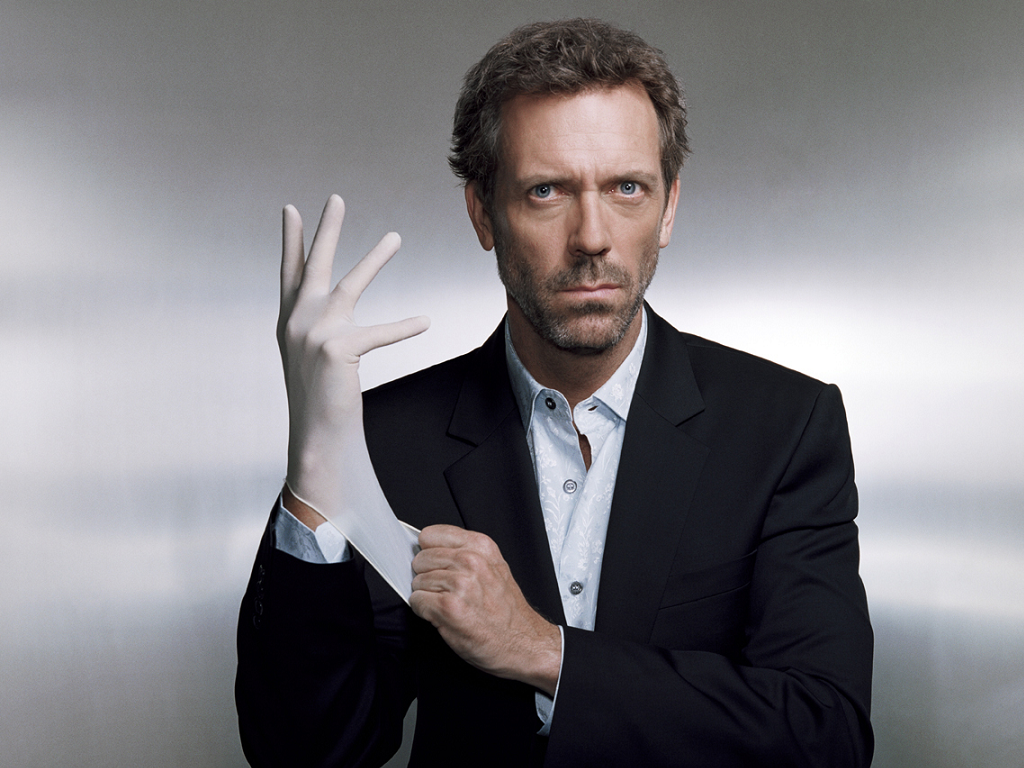 [Speaker Notes: Diagnosis was determined after ruling out all other diagnoses]
Epidemiology
Prevalence is about 9% - 33%
10% - 70% associated with upper airway abnormalities
Pathophysiology
Dependent on the causative agent:
Rhinitis
Sinusitis
Post infective
Diagnostics
Empiric treatment.
Imaging
CT
X-Ray
Blood work
CBC
ESR
CRP
Ruling out all other possibilities
History
Cough lasting at least 2 months without any abnormal findings
[Speaker Notes: Causes 40% of CVA’s]
Suggested Treatment/Prevention
Treatment
1st generation antihistamine 
Chlorpheniramine
Decongestant
Pseudoephedrine
Symptom based:
Flonase
If triggers are identified (avoid them)
Avoid nasal decongestant overuse
Treating infections (if present)
PPI if GI symptoms
Patient Education
Proper Hydration
Avoiding triggers
Smoke
Cold Air
References
Pratter, M.R. (2006). Chronic upper airway cough syndrome secondary to rhinosinus disease. Chest Journal, 129(1), 63-71.

Wang, D. (2014). Upper airway cough syndrome. PLAMJ Medical Journal, 39(5).